Reconstructing Society
Section 12.2
Conditions in the Postwar South
Economic Problems 
Property Damage 
Confederate Debt
No Labor Force


Increased taxes help pay for public works projects – schools, hospitals, RRs, bridges
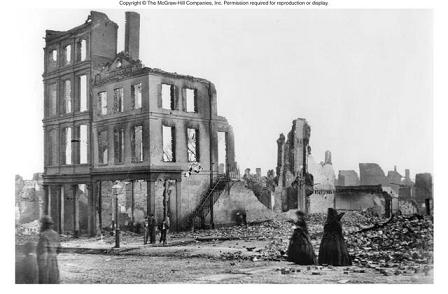 Politics in the Postwar South
Scalawags: White Southerners who joined the Republican Party. 

Carpetbaggers: Northerners who moved South after the war.
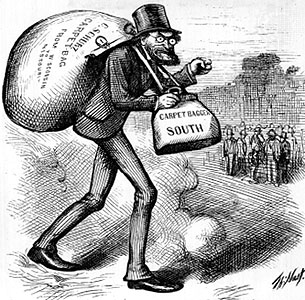 Politics in the Postwar South
African American Voters 
Outnumber white voters in many areas
Majority are Republican

Republican Party splits over commitment to civil rights and Northern interference in Southern politics.
Former Slaves Face Challenges
Postwar Victories 
Families are reunited
Take advantage of educational opportunities
Form churches and volunteer organizations 
Enter into politics
Hiram Revels – First African American Senator
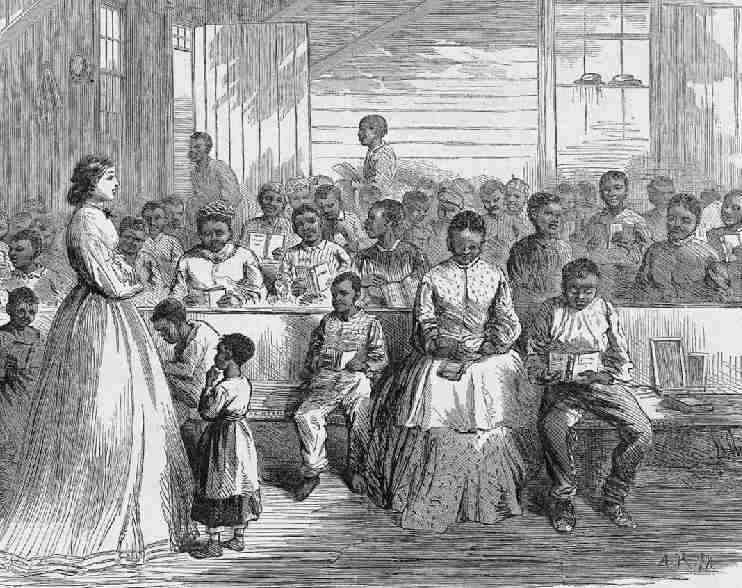 Former Slaves Face Challenges
Postwar Challenges 
Hesitate to test freedom 
Many families never find each other 
Violence 
Sharecropping
Changes in the Southern Economy
“Forty Acres and a Mule” 
Promise made by General Sherman to freed slaves to receive land of old Plantations 
President Johnson orders land returned to original owners 
Rather, 44 million acres of poor land given to former slaves
Changes to the Southern Economy
White plantation owners face labor shortages

Alternatives to Wage Labor 
Sharecropping: Supplies given to laborers; laborers give % of their crops back 
Tenant Focus: Laborers rent land, provide own tools, and keep all their crops
Changes to the Southern Economy
Cotton Loses Value 
Overproduction  Low Prices 
Southern banks fail frequently and can’t offer credit to people 
Anger taken out on African Americans